Stand der Dinge zu Micro-credentials
Empfehlung zur Umsetzung von Micro-credentials in Österreich
Stephan De Pasqualin
BMBWF, Hochschulsektion, Abt. IV/11
Wien, 20. Oktober 2023
Genese
Nationale Begleitgruppe (2021)
Position der Hochschulbildung (2021) 
Empfehlung des Rates (16. Juni 2022)
Empfehlung der nationalen Bologna Follow-up Gruppe zur Umsetzung von Micro-credentials in Österreich (September 2023)
Positionspapier Hochschulbildung vs. Nationale Empfehlung
2
Grundsätze für die Gestaltung und Ausstellung
Lernergebnisansatz 
Umfang (3-15 ECTS Anrechnungspunkte)
Qualität & Qualitätssicherung 
Niveauzuordnung
3
Standardelemente zur Beschreibung und Zertifizierung von Micro-credentials
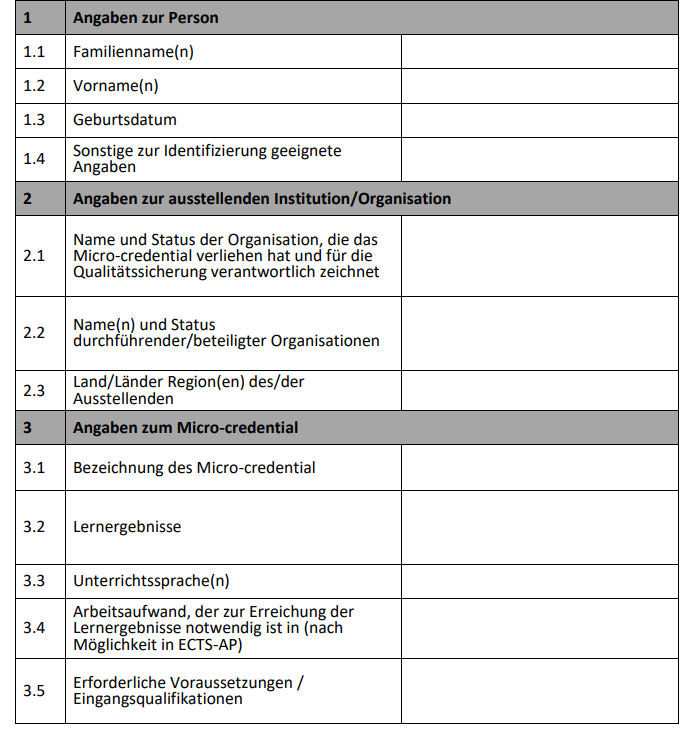 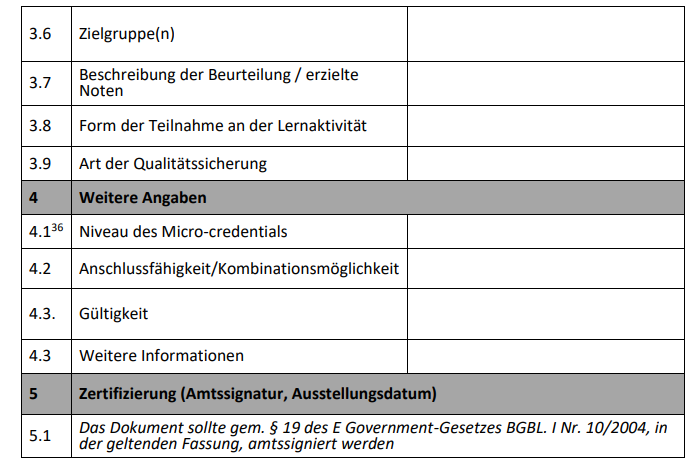 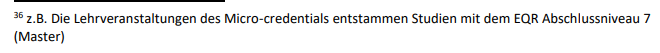 4
Nicht-Ziele (der Empfehlung und von Micro-credentials)
Kein Unterlaufen von nationalen Rahmenbedingungen- und Gesetzen 
Kein Zuordnen von Micro-credentials zu spezifischen Lernsettings
Kein Zusammentragen von unzähligen, europäischen Micro-credentials ohne didaktischem Konzept (auch Beschäftigungsfähigkeit wichtig)
Kein Umlabeln/Umbennen von bestehenden Formaten
5
Mehrwert
Re- and Upskilling 

     Wo im student life cycle setzt man an?

Kooperationen mit der Wirtschaft (Unternehmen, NGOs)

      außerhochschulischer vs. Hochschulischer Bereich 

Fördern von Kooperationen mit ausländischen Hochschulen 

Studierende aus unterrepräsentierten Gruppen ansprechen
6
Danke für Ihre Aufmerksamkeit!
Stephan De Pasqualin 
BMBWF, Hochschulsektion, Abt. IV/11
stephan.depasqualin@bmbwf.gv.at